Memory, Data, & Addressing IICSE 351 Autumn 2018
Instructor: 
Justin Hsia

Teaching Assistants:
Akshat Aggarwal
An Wang
Andrew Hu
Brian Dai
Britt Henderson
James Shin
Kevin Bi
Kory Watson
Riley Germundson
Sophie Tian
Teagan Horkan
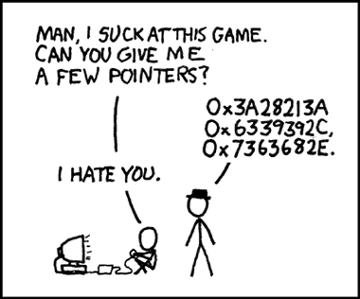 http://xkcd.com/138/
Administrivia
Lab 0 due today @ 11:59 pm
You will be revisiting this program throughout this class!

Homework 1 due Wednesday
Reminder:  autograded, 20 tries, no late submissions

Lab 1a released today, due next Monday (10/8)
Pointers in C
Reminder:  last submission graded, individual work
2
Late Days
All submissions due at 11:59 pm
Count lateness in days (even if just by a second)
Special:  weekends count as one day
No submissions accepted more than two days late
You are given 5 late day tokens for the whole quarter
Tokens can only apply to Labs (not HW)
No benefit to having leftover tokens
Late penalty is 20% deduction of your score per day
Only late labs are eligible for penalties
Penalties applied at end of quarter to maximize your grade
Use at own risk – don’t want to fall too far behind
Intended to allow for unexpected circumstances
3
Review Questions
If the word size of a machine is 64-bits, which of the following is usually true? (pick all that apply)
64 bits is the size of a pointer
64 bits is the size of an integer
64 bits is the width of a register
(True/False) By looking at the bits stored in memory, I can tell if a particular 4-bytes is being used to represent an integer, floating point number, or instruction.
If the size of a pointer on a machine is 6 bits, the address space is how many bytes?
4
Memory, Data, and Addressing
Representing information as bits and bytes
Organizing and addressing data in memory
Manipulating data in memory using C
Boolean algebra and bit-level manipulations
5
[Speaker Notes: Before we can get into how we use memory, we have to introduce some C syntax to help us describe what we’re doing]
Addresses and Pointers in C
* is also used with variable declarations
& = “address of” operator
* = “value at address” or “dereference” operator
int* ptr;
int x = 5;
int y = 2;
ptr = &x;
y = 1 + *ptr;
Declares a variable, ptr, that is a pointer to (i.e. holds the address of) an int in memory
Declares two variables, x and y, that hold ints, and initializes them to 5 and 2, respectively
Sets ptr to the address of x 
(“ptr points to x”)
Sets y to “1 plus the value stored at the address held by ptr.  Because ptr points to x, this is equivalent to y=1+x;
“Dereference ptr”
What is *(&y) ?
6
[Speaker Notes: Now we’re going to talk about how all of this looks in C…
* means a pointer to an int
& gets the address of the variable
* on a pointer dereferences it
Note two slightly different uses of * here, in declarations and as a unary operator]
Assignment in C
A variable is represented by a location
Declaration ≠ initialization (initially holds “garbage”)
int x, y;
x is at address 0x04, y is at 0x18
0x00
0x01
0x02
0x03
0x00
x
0x04
0x08
0x0C
A7
00
EE
FA
26
00
01
FF
DE
00
00
01
EE
CE
00
00
00
00
AD
00
32
29
EE
CA
00
10
00
F4
BE
00
00
F3
EE
FE
00
00
00
96
EF
00
0x10
0x14
y
0x18
0x1C
0x20
0x24
7
32-bit example
(pointers are 32-bits wide)
Assignment in C
little-endian
A variable is represented by a location
Declaration ≠ initialization (initially holds “garbage”)
int x, y;
x is at address 0x04, y is at 0x18
0x00
0x01
0x02
0x03
0x00
x
0x04
0x08
0x0C
00
01
01
00
29
00
F3
00
0x10
0x14
y
0x18
0x1C
0x20
0x24
8
32-bit example
(pointers are 32-bits wide)
Assignment in C
& = “address of”
* = “dereference”
left-hand side = right-hand side;
LHS must evaluate to a location
RHS must evaluate to a value (could be an address)
Store RHS value at LHS location
int x, y;
x = 0;
0x00
0x01
0x02
0x03
0x00
x
0x04
0x08
0x0C
00
00
01
01
00
00
29
00
00
F3
00
00
0x10
0x14
y
0x18
0x1C
0x20
0x24
9
32-bit example
(pointers are 32-bits wide)
Assignment in C
& = “address of”
* = “dereference”
left-hand side = right-hand side;
LHS must evaluate to a location
RHS must evaluate to a value (could be an address)
Store RHS value at LHS location
int x, y;
x = 0;
y = 0x3CD02700;
0x00
0x01
0x02
0x03
0x00
x
0x04
0x08
0x0C
00
01
00
00
00
27
00
00
D0
00
00
3C
0x10
little endian!
0x14
y
0x18
0x1C
0x20
0x24
10
32-bit example
(pointers are 32-bits wide)
Assignment in C
& = “address of”
* = “dereference”
left-hand side = right-hand side;
LHS must evaluate to a location
RHS must evaluate to a value (could be an address)
Store RHS value at LHS location
int x, y;
x = 0;
y = 0x3CD02700;
x = y + 3;
Get value at y, add 3, store in x
0x00
0x01
0x02
0x03
0x00
x
0x04
0x08
0x0C
00
00
03
00
27
27
00
D0
D0
00
3C
3C
0x10
0x14
y
0x18
0x1C
0x20
0x24
11
32-bit example
(pointers are 32-bits wide)
Assignment in C
& = “address of”
* = “dereference”
left-hand side = right-hand side;
LHS must evaluate to a location
RHS must evaluate to a value (could be an address)
Store RHS value at LHS location
int x, y;
x = 0;
y = 0x3CD02700;
x = y + 3;
Get value at y, add 3, store in x
int* z;
z is at address 0x20
0x00
0x01
0x02
0x03
0x00
x
0x04
0x08
0x0C
03
00
DE
27
27
AD
D0
D0
BE
3C
3C
EF
0x10
0x14
y
0x18
0x1C
z
0x20
0x24
12
32-bit example
(pointers are 32-bits wide)
Assignment in C
& = “address of”
* = “dereference”
left-hand side = right-hand side;
LHS must evaluate to a location
RHS must evaluate to a value (could be an address)
Store RHS value at LHS location
int x, y;
x = 0;
y = 0x3CD02700;
x = y + 3;
Get value at y, add 3, store in x
int* z = &y + 3;
Get address of y, “add 3”, store in z
0x00
0x01
0x02
0x03
0x00
x
0x04
0x08
0x0C
03
00
24
27
27
00
D0
D0
00
3C
3C
00
0x10
0x14
y
0x18
0x1C
z
0x20
0x24
Pointer arithmetic
13
Pointer Arithmetic
Pointer arithmetic is scaled by the size of target type
In this example, sizeof(int) = 4
int* z = &y + 3;
Get address of y, add 3*sizeof(int), store in z
&y = 0x18
24 + 3*(4) = 36

Pointer arithmetic can be dangerous!
Can easily lead to bad memory accesses
Be careful with data types and casting
= 1*161 + 8*160 = 24
= 2*161 + 4*160 = 0x24
14
32-bit example
(pointers are 32-bits wide)
Assignment in C
& = “address of”
* = “dereference”
int x, y;
x = 0;
y = 0x3CD02700;
x = y + 3;
Get value at y, add 3, store in x
int* z = &y + 3;
Get address of y, add 12, store in z

*z = y;
What does this do?
0x00
0x01
0x02
0x03
0x00
x
0x04
0x08
0x0C
03
00
24
27
27
00
D0
D0
00
3C
3C
00
0x10
0x14
y
0x18
0x1C
z
0x20
0x24
15
32-bit example
(pointers are 32-bits wide)
Assignment in C
& = “address of”
* = “dereference”
int x, y;
x = 0;
y = 0x3CD02700;
x = y + 3;
Get value at y, add 3, store in x
int* z = &y + 3;
Get address of y, add 12, store in z

*z = y;
Get value of y, put in address stored in z
0x00
0x01
0x02
0x03
0x00
x
0x04
0x08
0x0C
03
00
24
00
27
27
00
27
D0
D0
00
D0
3C
3C
00
3C
0x10
0x14
y
0x18
The target of a pointer is also a location
0x1C
z
0x20
0x24
16
Arrays are adjacent locations in memory storing the same type of data object
Arrays in C
a (array name) returns the array’s address
64-bit example
(pointers are 64-bits wide)
Declaration:	int a[6];
element type
number ofelements
name
0x0
0x8
0x1
0x9
0x2
0xA
0x3
0xB
0x4
0xC
0x5
0xD
0x6
0xE
0x7
0xF
0x00
0x08
0x10
0x18
a[0]
a[1]
0x20
a[2]
a[3]
0x28
a[4]
a[5]
0x30
0x38
0x40
0x48
17
Arrays are adjacent locations in memory storing the same type of data object
Arrays in C
a (array name) returns the array’s address
&a[i] is the address of a[0] plus i times the element size in bytes
Declaration:	int a[6];
Indexing:	a[0] = 0x015f;	a[5] = a[0];
0x0
0x8
0x1
0x9
0x2
0xA
0x3
0xB
0x4
0xC
0x5
0xD
0x6
0xE
0x7
0xF
0x00
0x08
0x10
5F
5F
01
01
00
00
00
00
0x18
a[0]
0x20
a[2]
0x28
a[4]
0x30
0x38
0x40
0x48
18
Arrays are adjacent locations in memory storing the same type of data object
Arrays in C
a (array name) returns the array’s address
&a[i] is the address of a[0] plus i times the element size in bytes
Declaration:	int a[6];
Indexing:	a[0] = 0x015f;	a[5] = a[0];
No bounds	a[6] = 0xBAD;checking:	a[-1] = 0xBAD;
0x0
0x8
0x1
0x9
0x2
0xA
0x3
0xB
0x4
0xC
0x5
0xD
0x6
0xE
0x7
0xF
0x00
0x08
0x10
5F
5F
AD
AD
01
01
0B
0B
00
00
00
00
00
00
00
00
0x18
a[0]
0x20
a[2]
0x28
a[4]
0x30
0x38
0x40
0x48
19
Arrays are adjacent locations in memory storing the same type of data object
Arrays in C
a (array name) returns the array’s address
&a[i] is the address of a[0] plus i times the element size in bytes
Declaration:	int a[6];
Indexing:	a[0] = 0x015f;	a[5] = a[0];
No bounds	a[6] = 0xBAD;checking:	a[-1] = 0xBAD;
Pointers:	int* p;	p = a;	p = &a[0];	*p = 0xA;
0x0
0x8
0x1
0x9
0x2
0xA
0x3
0xB
0x4
0xC
0x5
0xD
0x6
0xE
0x7
0xF
0x00
0x08
0x10
equivalent
00
5F
0A
5F
AD
AD
10
00
01
00
01
0B
0B
00
00
00
00
00
00
00
00
00
00
00
00
00
00
00
0x18
a[0]
0x20
a[2]
0x28
a[4]
0x30
0x38
0x40
0x48
p
20
Arrays are adjacent locations in memory storing the same type of data object
Arrays in C
a (array name) returns the array’s address
&a[i] is the address of a[0] plus i times the element size in bytes
Declaration:	int a[6];
Indexing:	a[0] = 0x015f;	a[5] = a[0];
No bounds	a[6] = 0xBAD;checking:	a[-1] = 0xBAD;
Pointers:	int* p;	p = a;	p = &a[0];	*p = 0xA;

	p[1] = 0xB;	*(p+1) = 0xB;
	p = p + 2;
0x0
0x8
0x1
0x9
0x2
0xA
0x3
0xB
0x4
0xC
0x5
0xD
0x6
0xE
0x7
0xF
0x00
0x08
0x10
equivalent
equivalent
00
5F
0A
5F
AD
AD
10
00
0B
01
00
01
0B
0B
00
00
00
00
00
00
00
00
00
00
00
00
00
00
00
00
00
00
0x18
a[0]
0x20
a[2]
0x28
a[4]
array indexing = address arithmetic
(both scaled by the size of the type)
0x30
0x38
0x40
0x48
p
21
Arrays are adjacent locations in memory storing the same type of data object
Arrays in C
a (array name) returns the array’s address
&a[i] is the address of a[0] plus i times the element size in bytes
Declaration:	int a[6];
Indexing:	a[0] = 0x015f;	a[5] = a[0];
No bounds	a[6] = 0xBAD;checking:	a[-1] = 0xBAD;
Pointers:	int* p;	p = a;	p = &a[0];	*p = 0xA;

	p[1] = 0xB;	*(p+1) = 0xB;
	p = p + 2;
	*p = a[1] + 1;
0x0
0x8
0x1
0x9
0x2
0xA
0x3
0xB
0x4
0xC
0x5
0xD
0x6
0xE
0x7
0xF
0x00
0x08
0x10
equivalent
equivalent
00
0A
5F
AD
AD
18
00
0B
0C
00
01
0B
0B
00
00
00
00
00
00
00
00
00
00
00
00
00
00
00
00
00
00
00
0x18
a[0]
0x20
a[2]
0x28
a[4]
array indexing = address arithmetic
(both scaled by the size of the type)
0x30
0x38
0x40
0x48
p
22
Question:  The variable values after Line 3 executes are shown on the right.  What are they after Line 4 & 5?
Vote at http://PollEv.com/justinh
Data
(decimal)
Address
(decimal)
101 10   5   10 then  101 11   5   11
(A)
1	void main() {2	   int a[] = {5,10};3	   int* p = a;4	    p =  p + 1;5	   *p = *p + 1;6	}
5
100
10
104 10   5   10 then  104 11   5   11
(B)
.
.
.
a[0]
100
a[1]
100  6   6   10 then  101  6   6   10
(C)
p  *p a[0] a[1]then  p  *p a[0] a[1]
p
100  6   6   10 then  104  6   6   10
(D)
23
Representing strings
C-style string stored as an array of bytes (char*)
Elements are one-byte ASCII codes for each character
No “String” keyword, unlike Java
24
ASCII: American Standard Code for Information Interchange
[Speaker Notes: I pronounce it 'char’, you can also call it 'care’ if you care to]
Null-Terminated Strings
Example: "Donald Trump" stored as a 13-byte array



Last character followed by a 0 byte ('\0') (a.k.a. "null terminator")
Must take into account when allocating space in memory
Note that '0' ≠ '\0' (i.e. character 0 has non-zero value)
How do we compute the length of a string?
Traverse array until null terminator encountered
25
[Speaker Notes: Also strlen() in #include <string.h>, though doesn’t count null-terminator]
31
31
32
32
33
33
34
34
35
35
00
00
C (char = 1 byte)
Endianness and Strings
char s[6] = "12345";
SPARC(big-endian)
IA32, x86-64(little-endian)
String literal
0x00
0x00
'1'
0x01
0x01
'2'
0x02
0x02
'3'
0x31 = 49 decimal = ASCII ‘1’
0x03
0x03
'4'
0x04
0x04
'5'
0x05
0x05
'\0'
Byte ordering (endianness) is not an issue for 1-byte values
The whole array does not constitute a single value
Individual elements are values; chars are single bytes
26
Examining Data Representations
Code to print byte representation of data
Any data type can be treated as a byte array by casting it to char
C has unchecked casts   !! DANGER !!
void show_bytes(char* start, int len) {
   int i;
   for (i = 0; i < len; i++)
      printf("%p\t0x%.2x\n", start+i, *(start+i));
   printf("\n");
}
printf directives:
	%p	Print pointer
	\t	Tab
	%x	Print value as hex
	\n	New line
27
[Speaker Notes: %p: prefix “0x” automatically printed]
Examining Data Representations
Code to print byte representation of data
Any data type can be treated as a byte array by casting it to char
C has unchecked casts   !! DANGER !!
void show_bytes(char* start, int len) {
   int i;
   for (i = 0; i < len; i++)
      printf("%p\t0x%.2x\n", start+i, *(start+i));
   printf("\n");
}
void show_int(int x) {
   show_bytes( (char *) &x, sizeof(int));
}
28
[Speaker Notes: %p: prefix “0x” automatically printed]
show_bytes Execution Example
Result (Linux x86-64):
Note:  The addresses will change on each run (try it!), but fall in same general range
int x = 12345; // 0x00003039
printf("int x = %d;\n",x);
show_int(x);  // show_bytes((char *) &x, sizeof(int));
int x = 12345;   
0x7fffb7f71dbc	0x39
0x7fffb7f71dbd	0x30
0x7fffb7f71dbe	0x00
0x7fffb7f71dbf	0x00
29
Summary
Assignment in C results in value being put in memory location
Pointer is a C representation of a data address
& = “address of” operator
* = “value at address” or “dereference” operator
Pointer arithmetic scales by size of target type
Convenient when accessing array-like structures in memory
Be careful when using – particularly when casting variables
Arrays are adjacent locations in memory storing the same type of data object
Strings are null-terminated arrays of characters (ASCII)
30